Презентация опыта работы  
для детей старшего 
дошкольного возраста 
по ранней профориентации 
«Играя в профессии - я выбираю свое будущее»
Воспитатель МБДОУ «Сидоровский детский сад» комбинированного видаБурмина Н.В.
Цель программы: Создание в дошкольном учреждении условий, направленных на раннюю профориентацию дошкольников, включающую формирование позитивных установок к труду, системных представлений о труде взрослых с учетом особенностей профессионально-трудовой деятельности взрослых в сельском поселении (районе, регионе), через организацию предметно – игровой среды и включение детей в сюжетно- ролевые игры с вариативными производственными сюжетами.Целевая аудитория:Программа рассчитана на детей старшей разновозрастной группы.Объем программы и формы работы:Цикл занятий рассчитан на 8 месяцев по 1 разу в неделю. Продолжительность занятий – 30 минут. Количество занятий – 31. В занятия включены экскурсии по организациям и предприятиям данного места проживания. Время, затраченное на экскурсии, составляет от 1 до 1,5 часов
Беседа, как средство систематизации и уточнения представлений о той или иной профессии
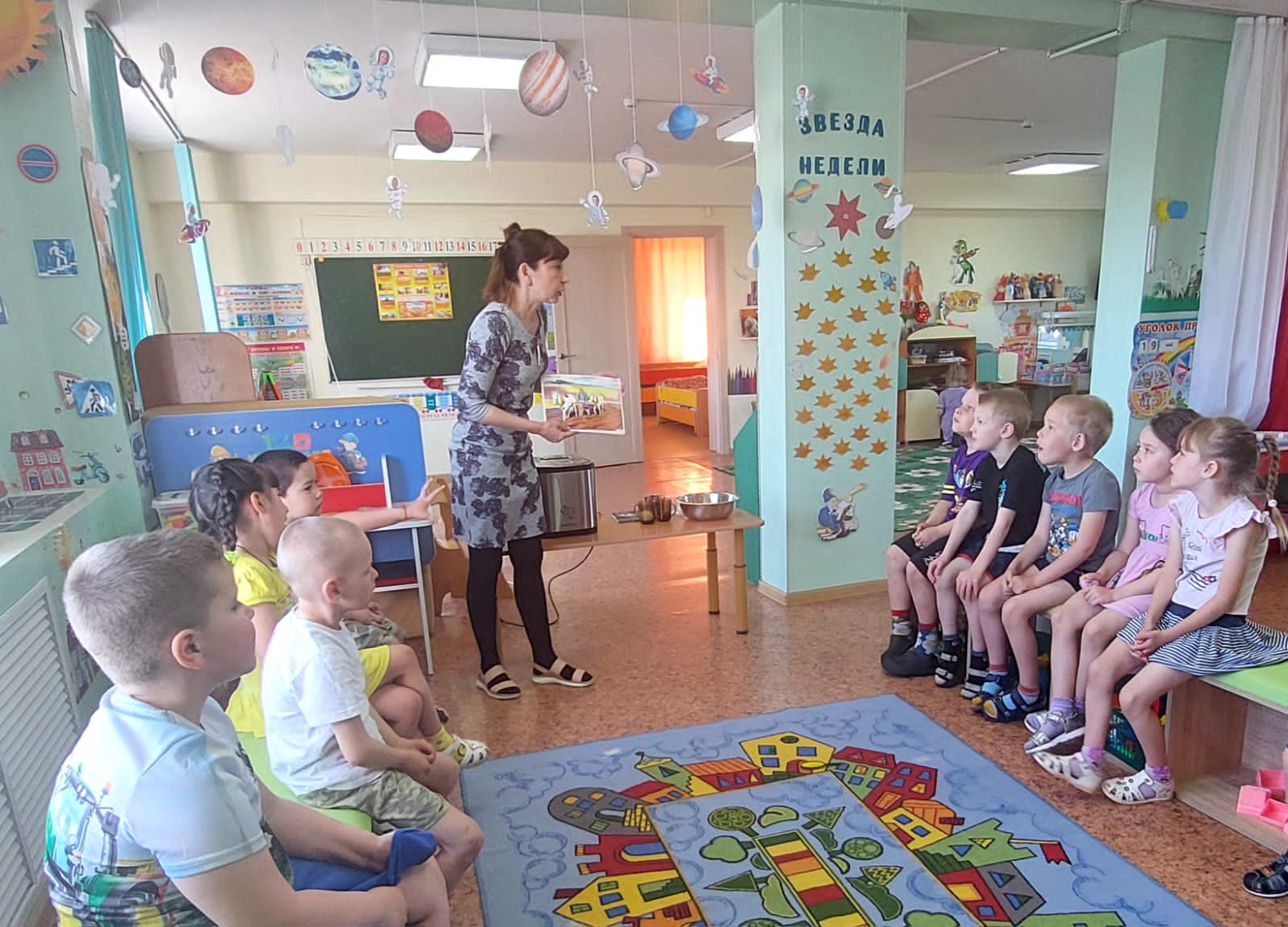 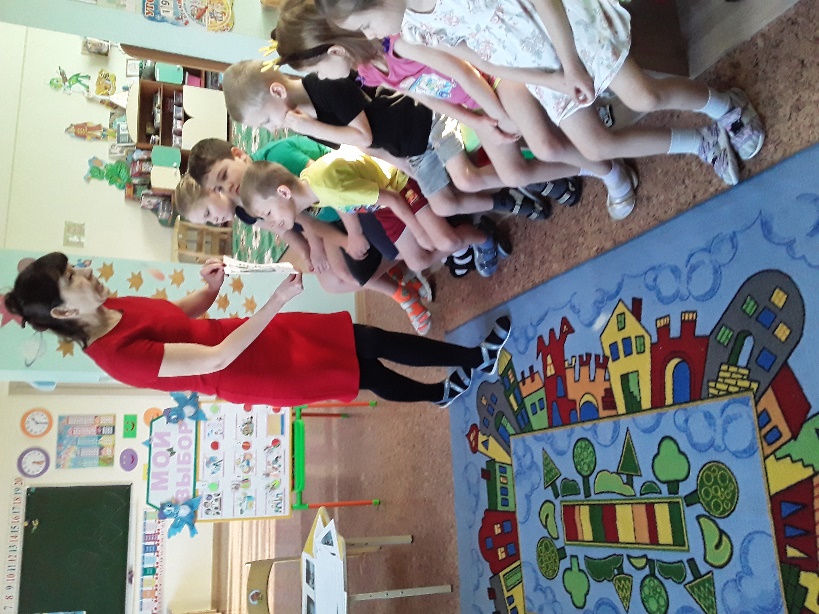 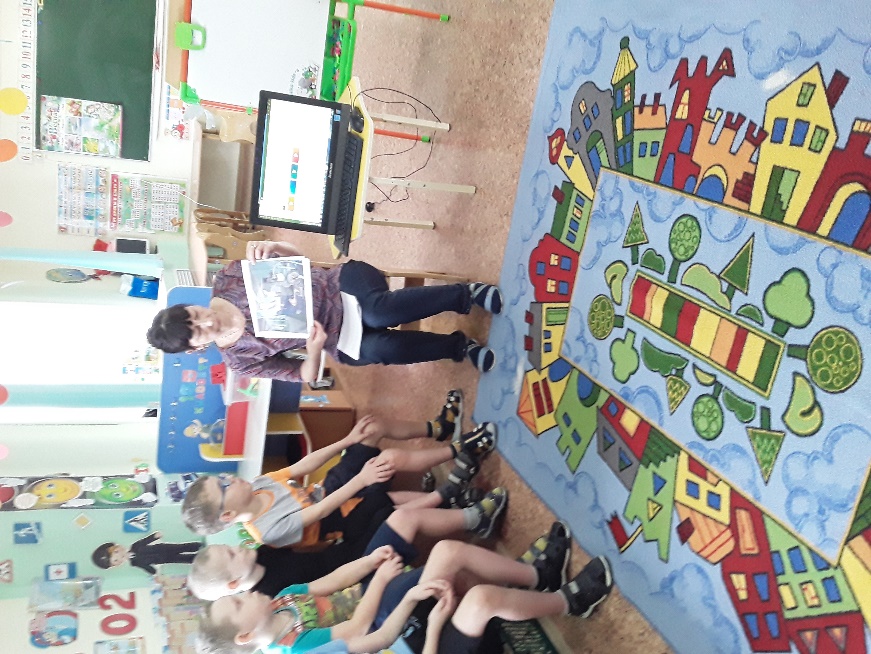 Сюжетно-ролевая игра как деятельность, в которой дети примеряют на себя роль взрослого в профессии
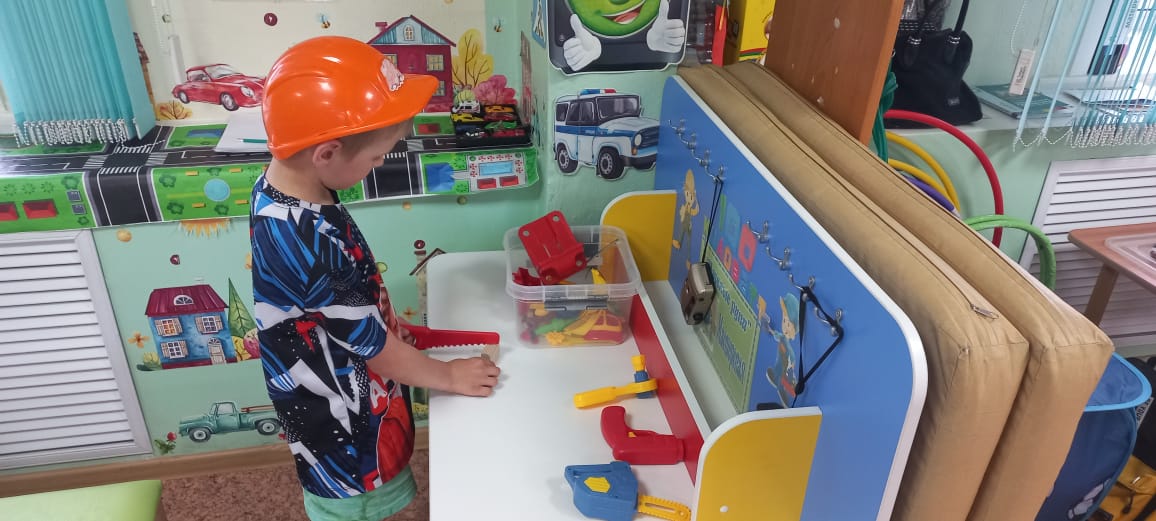 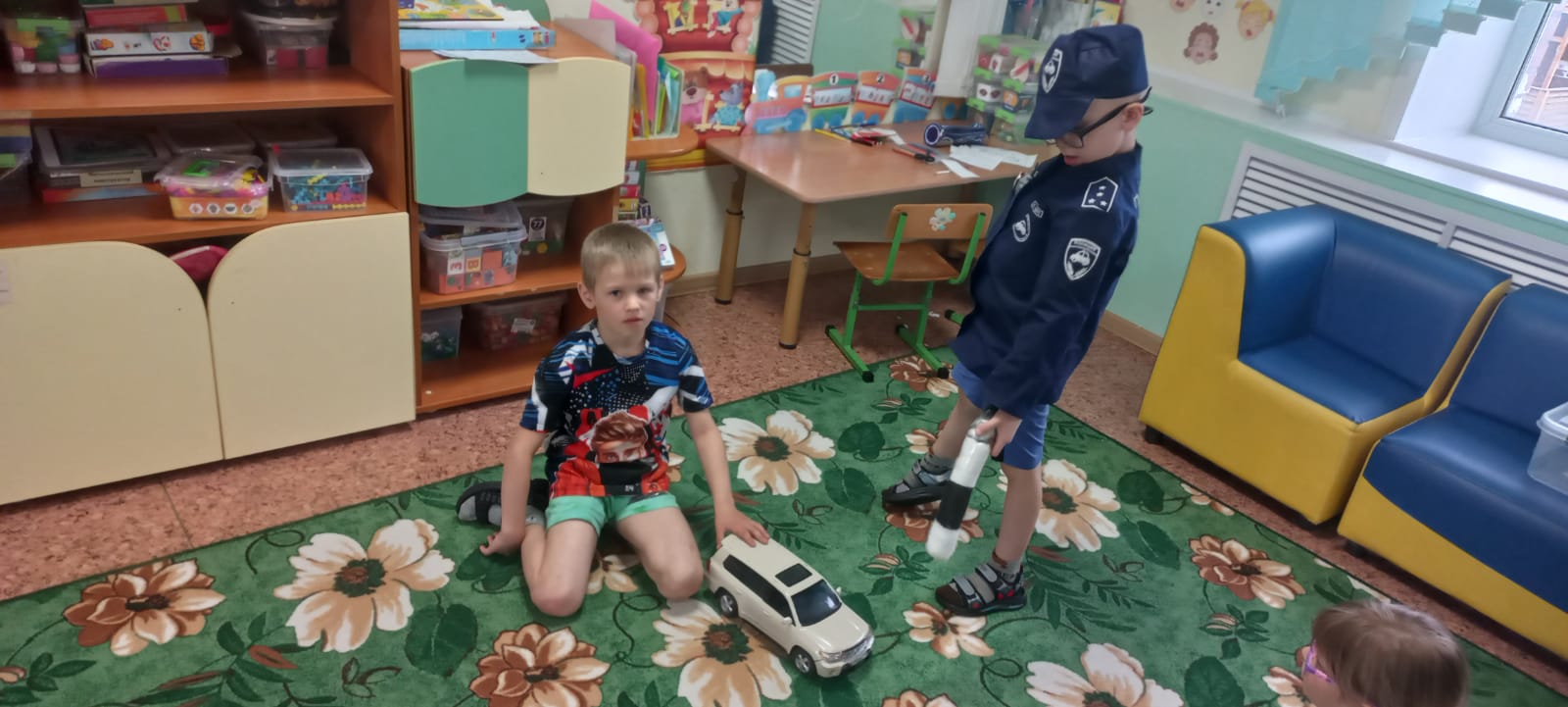 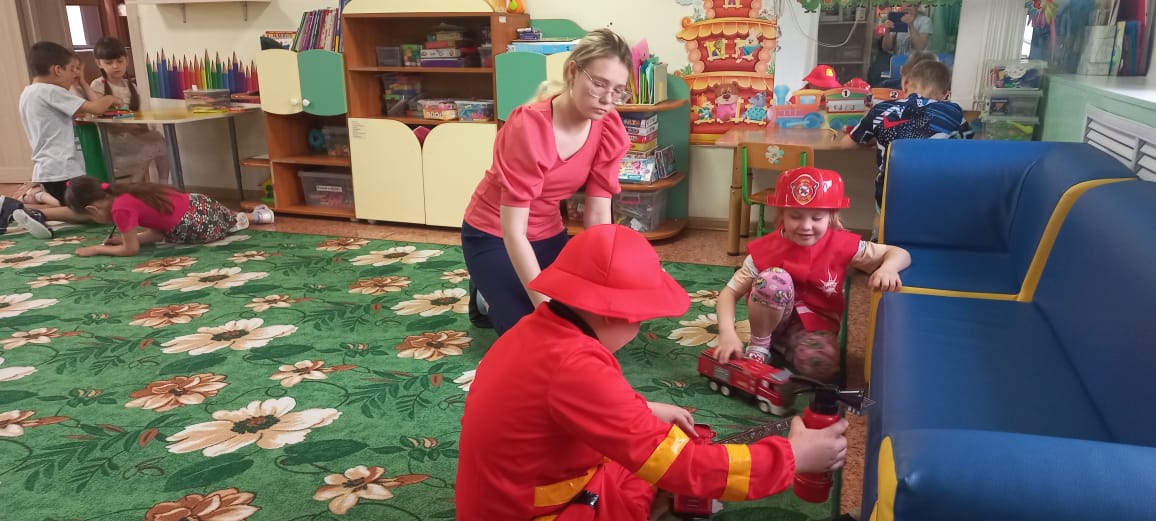 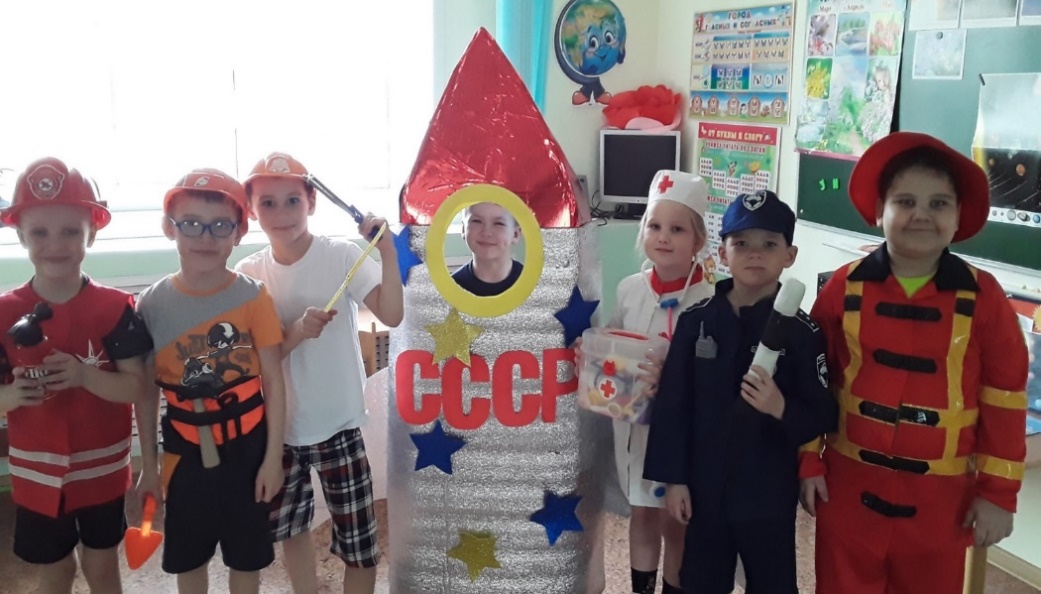 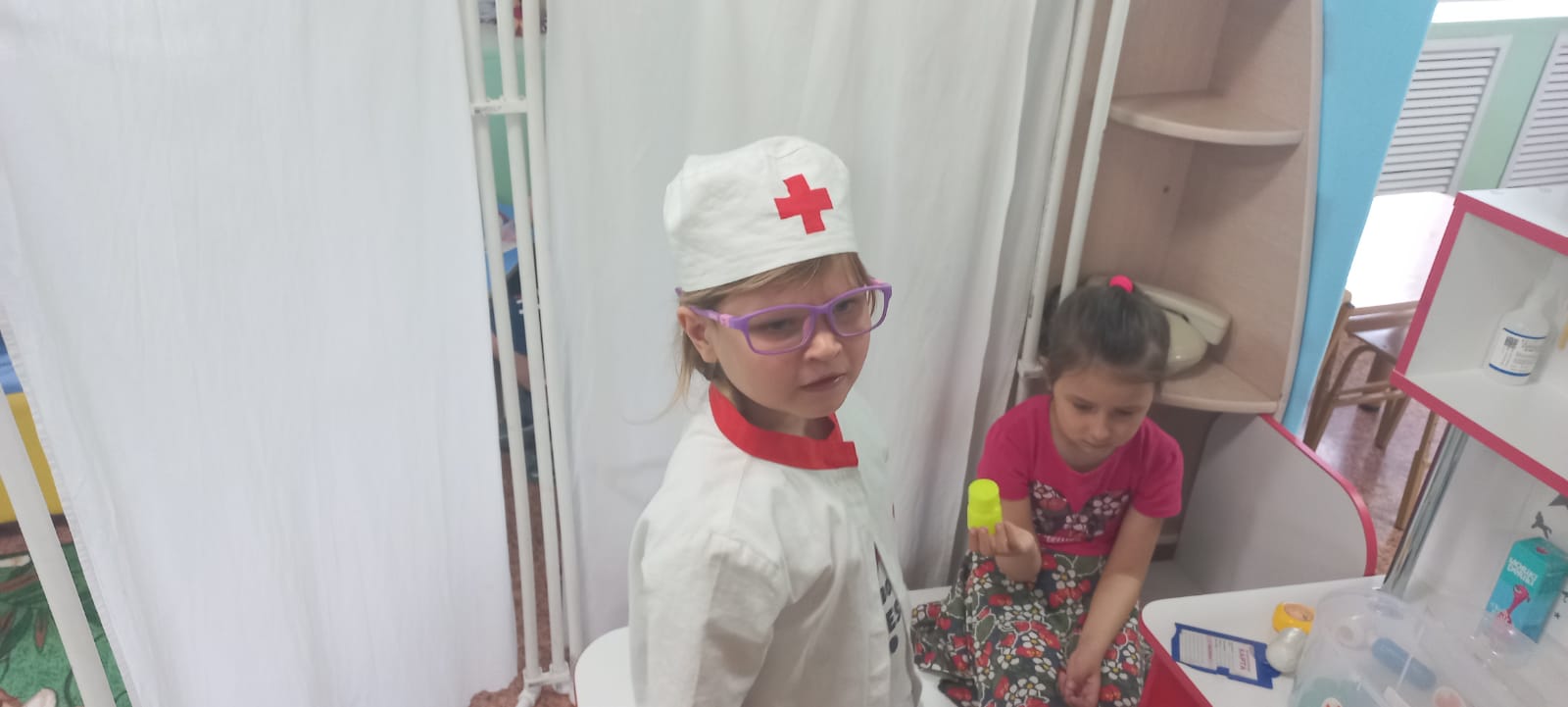 Практическая деятельность
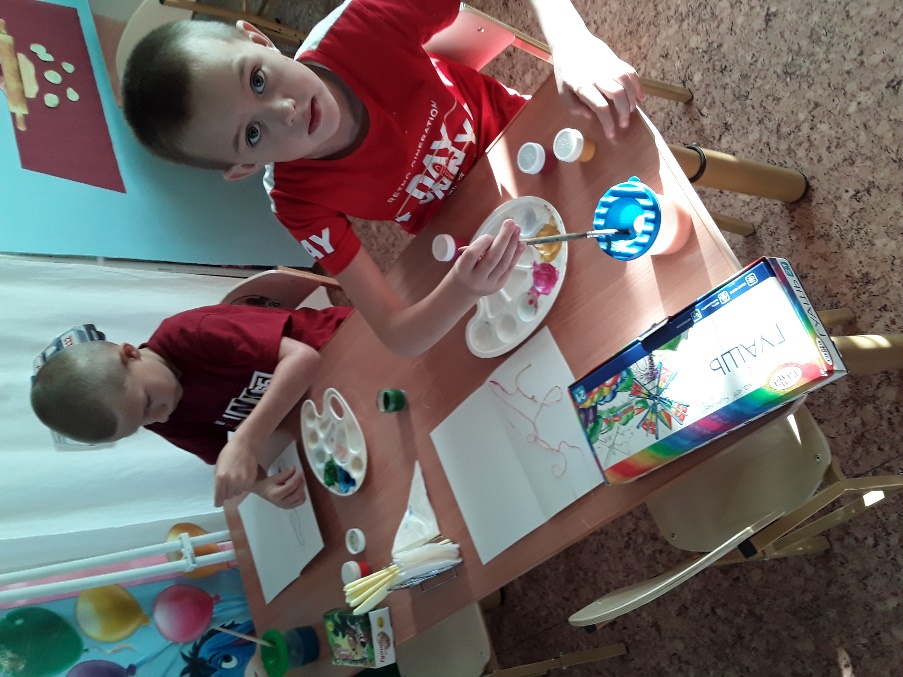 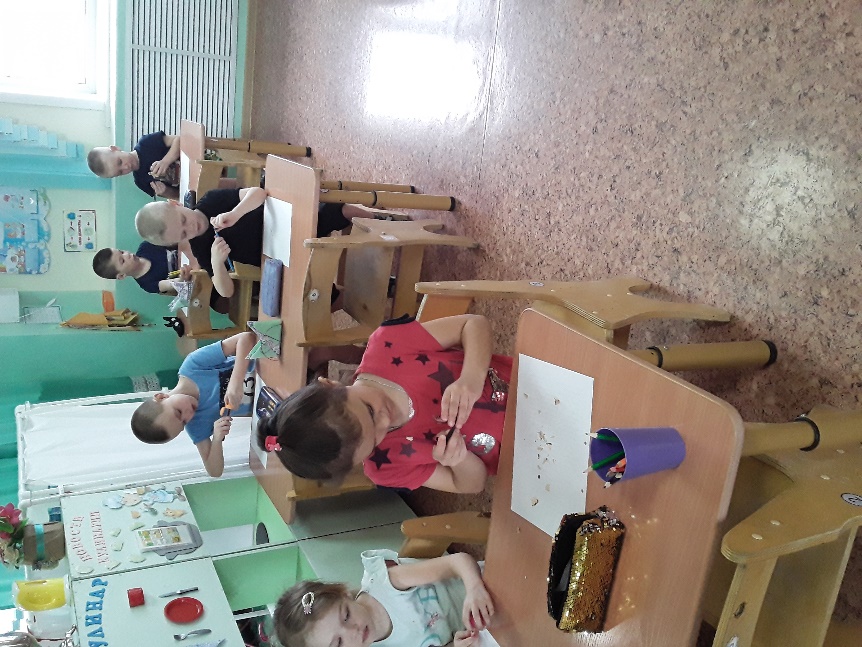 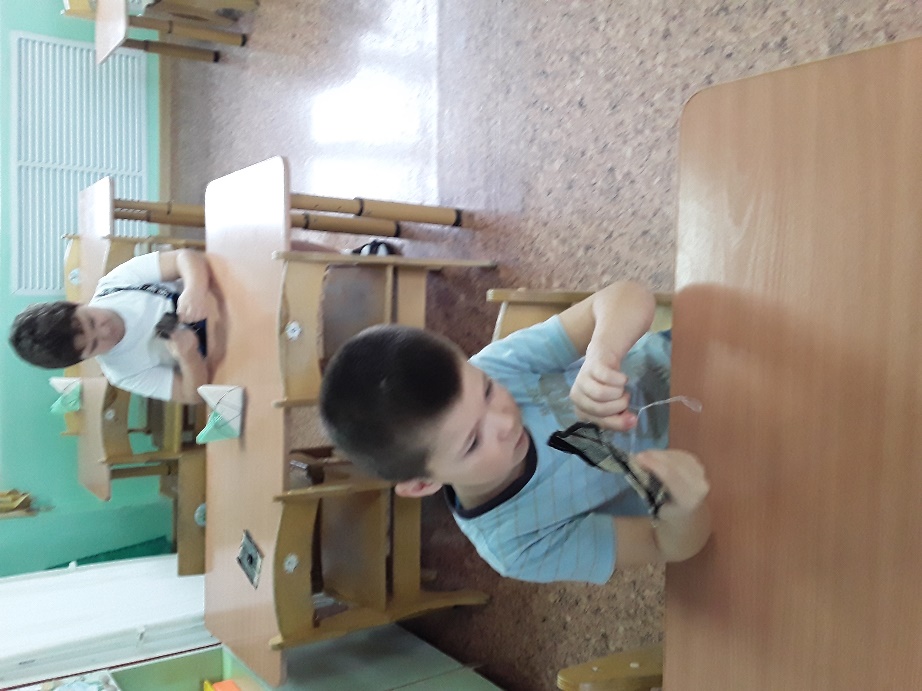 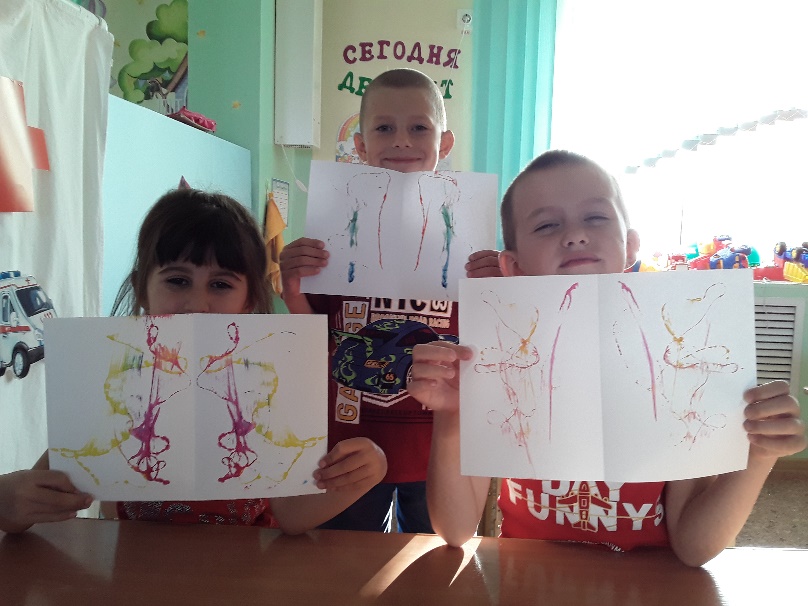 Экспериментальная деятельность
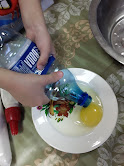 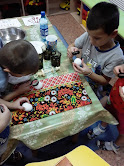 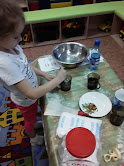 Экскурсии
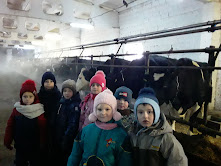 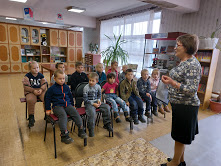 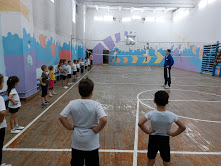 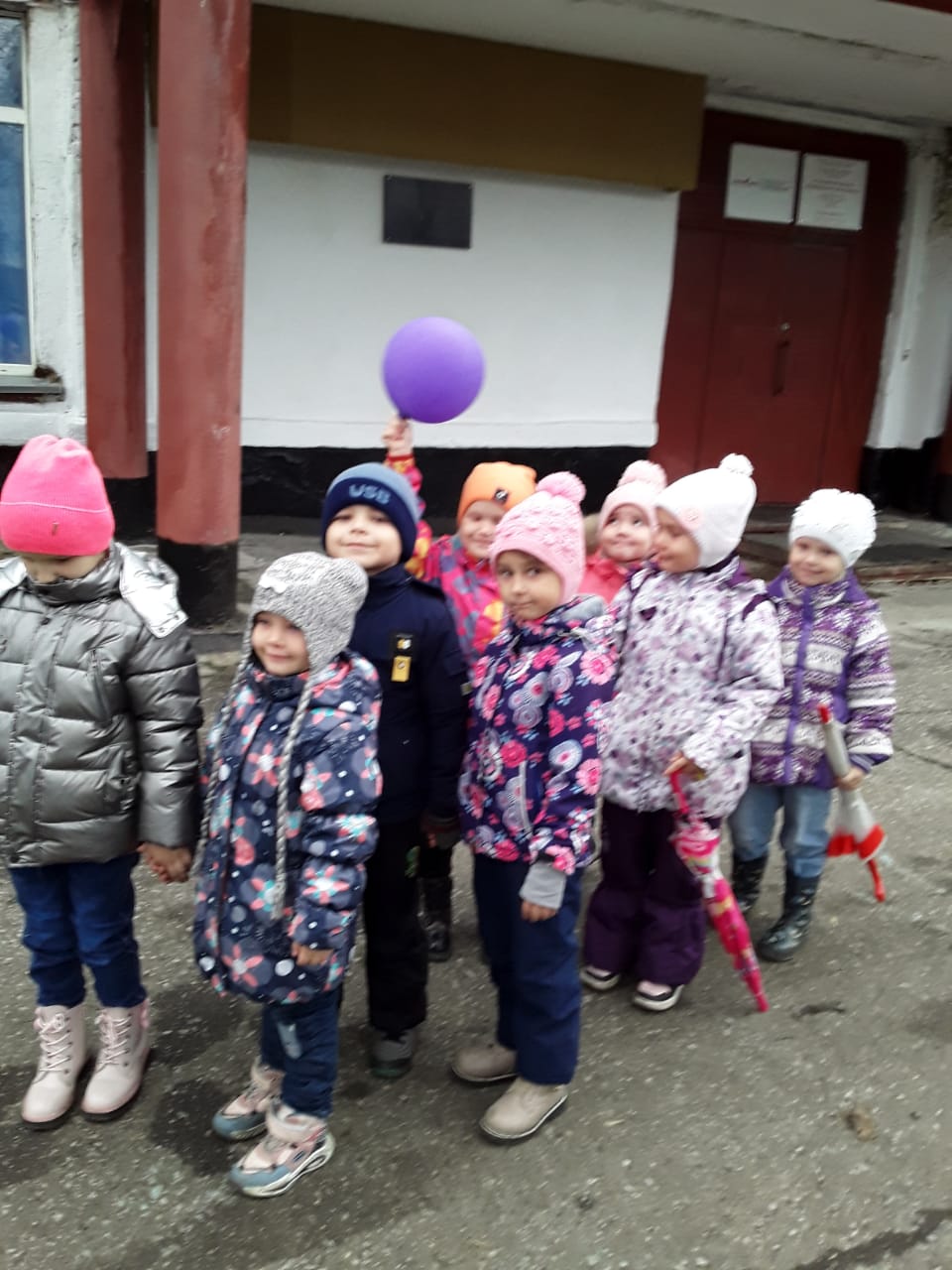 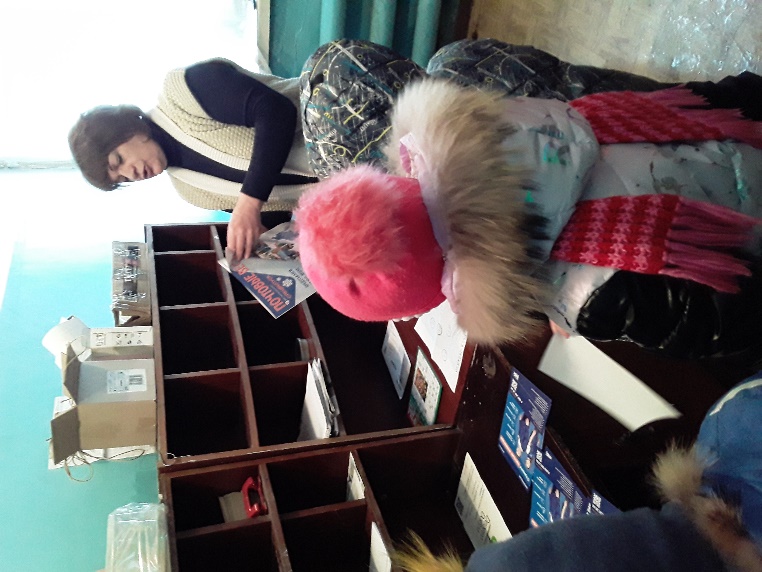 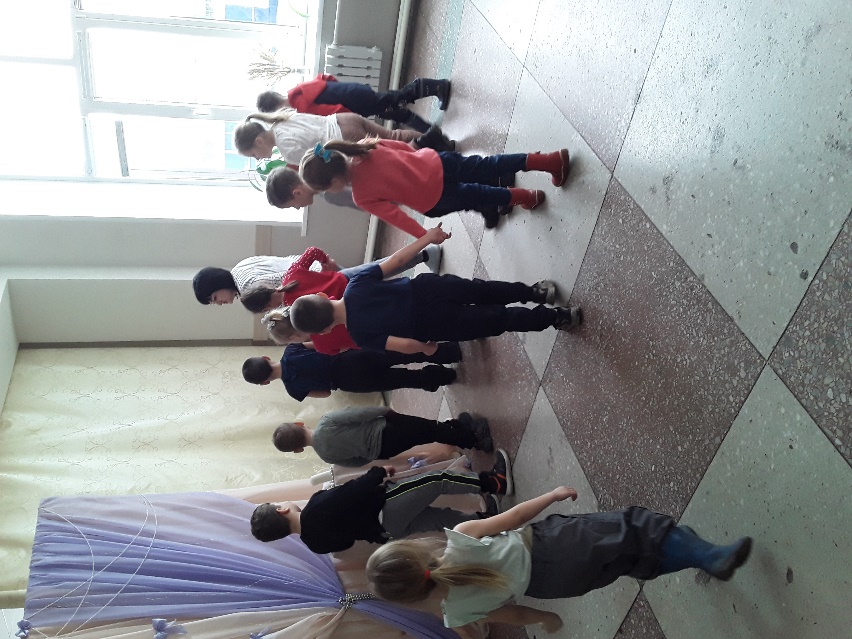 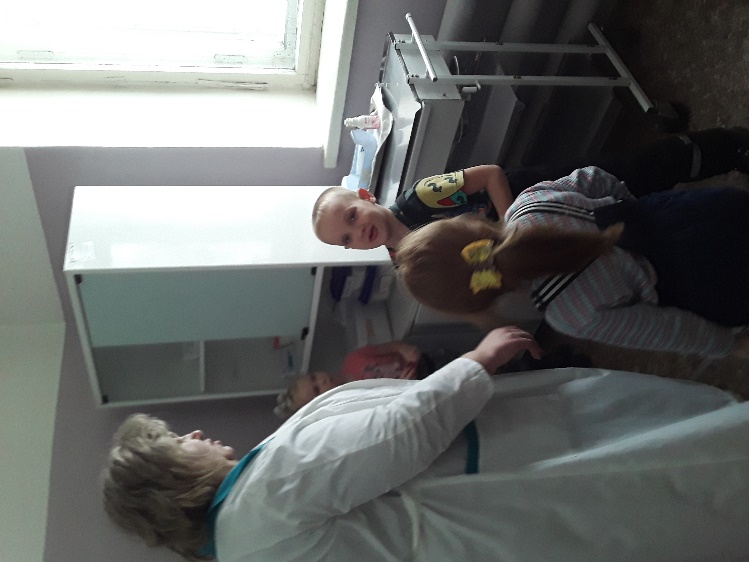 Работа с родителями
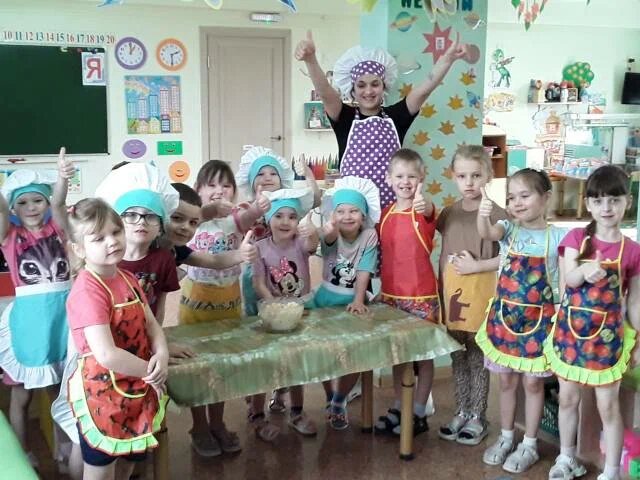 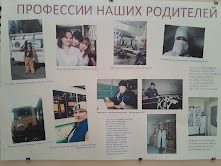 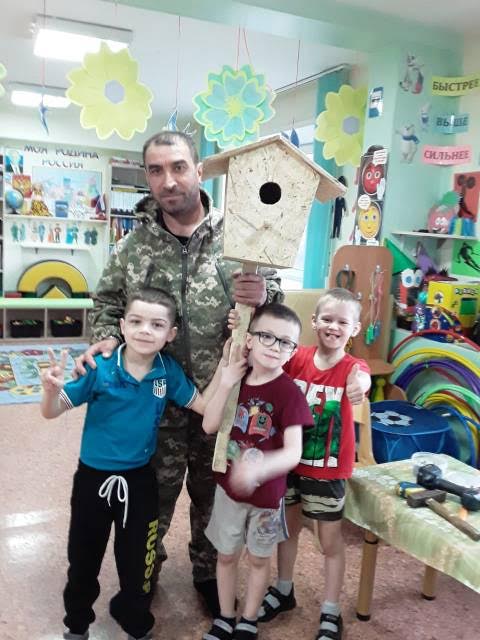 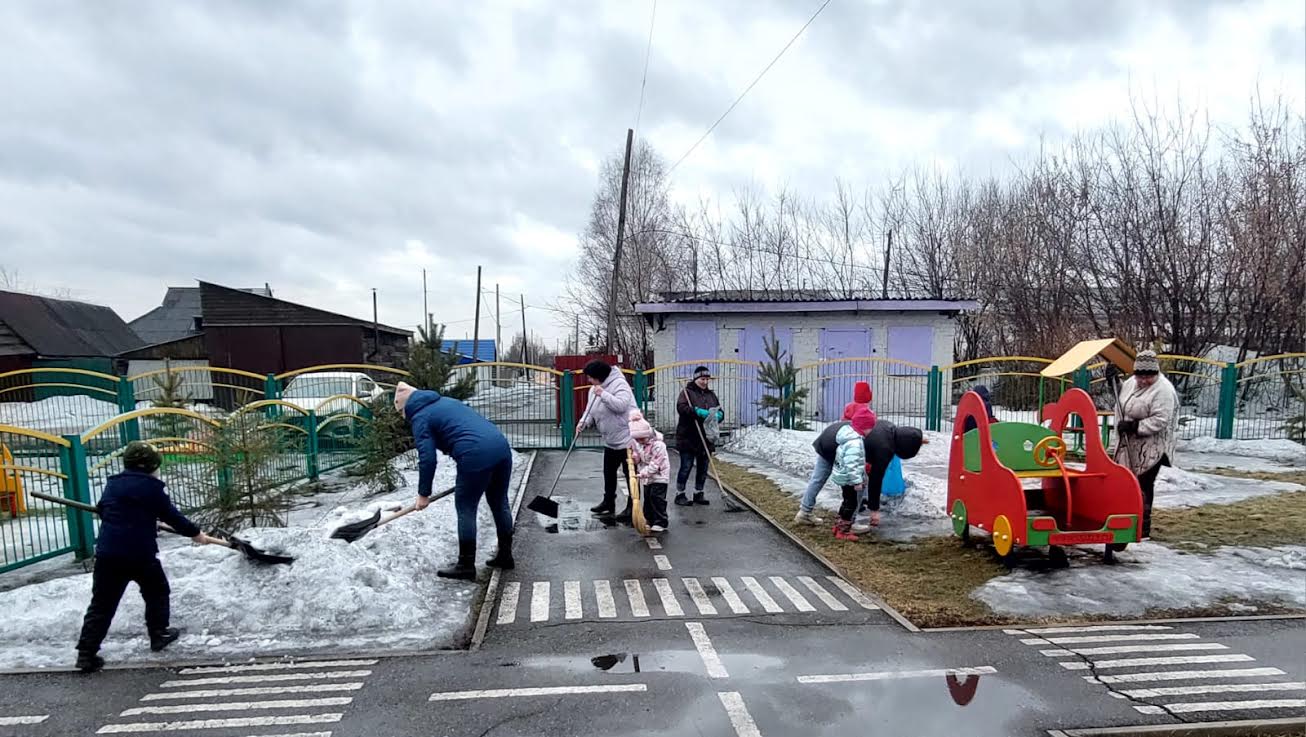 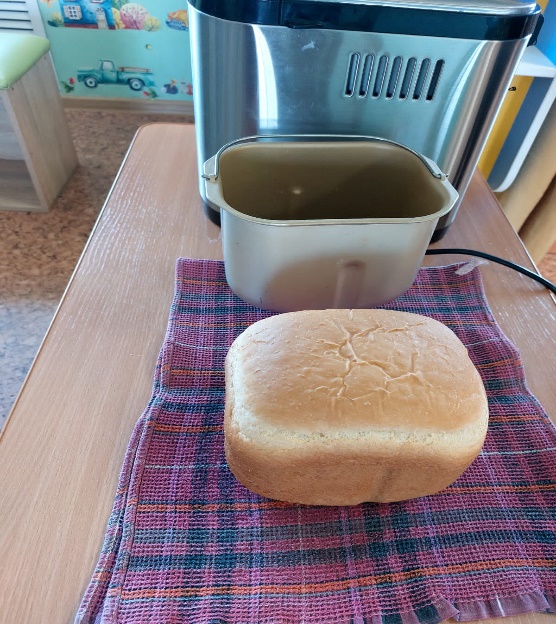 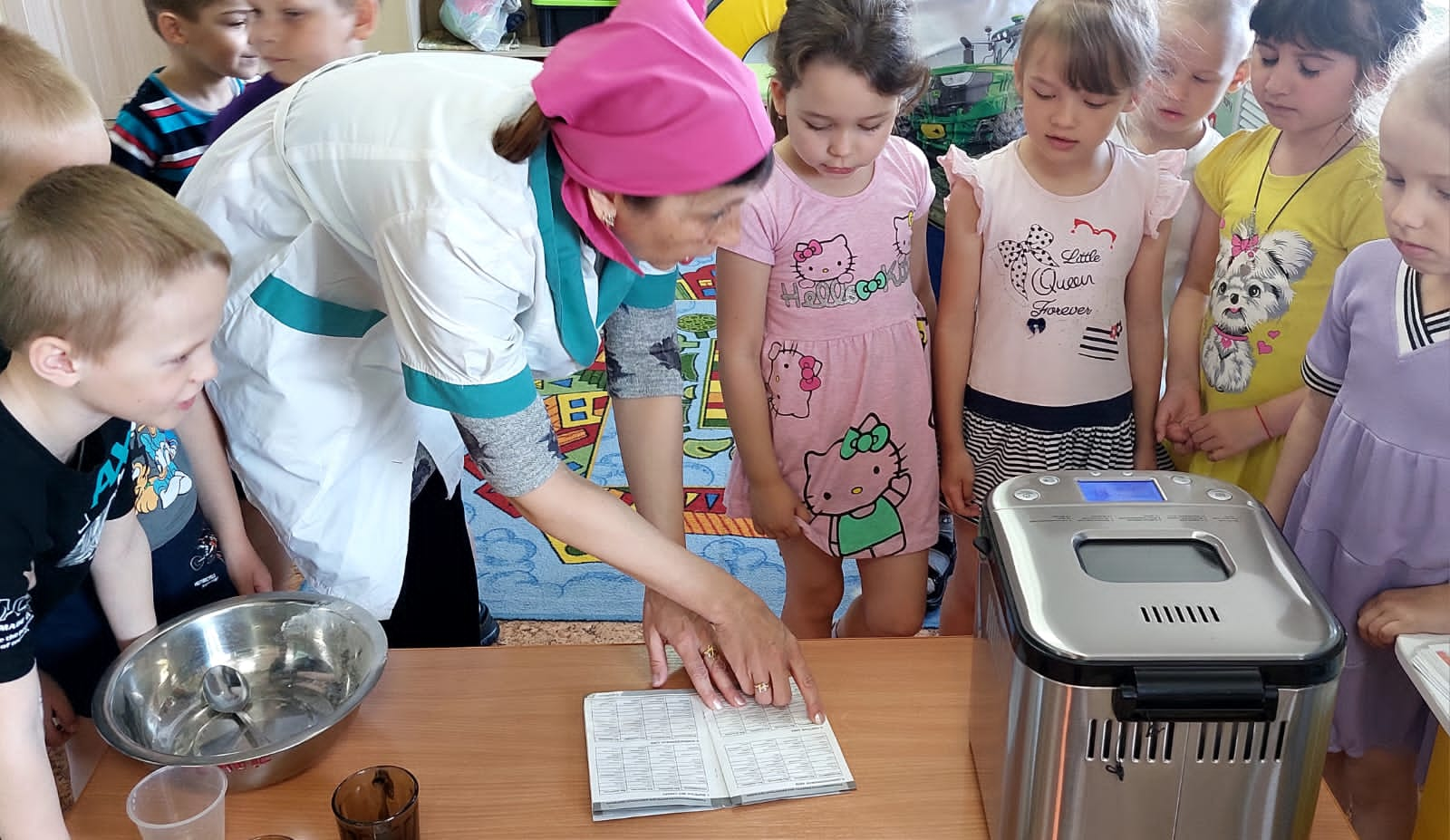 Кулинария
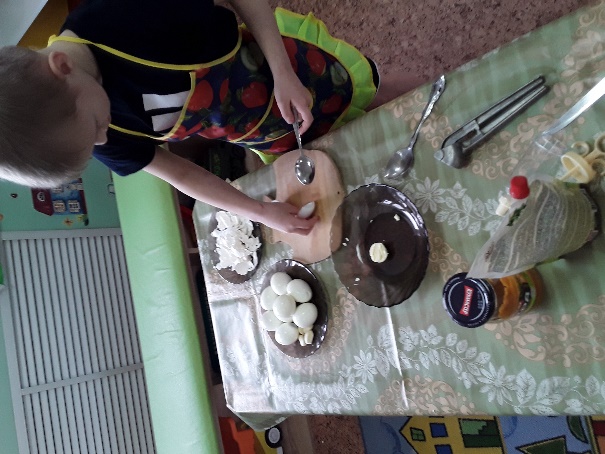 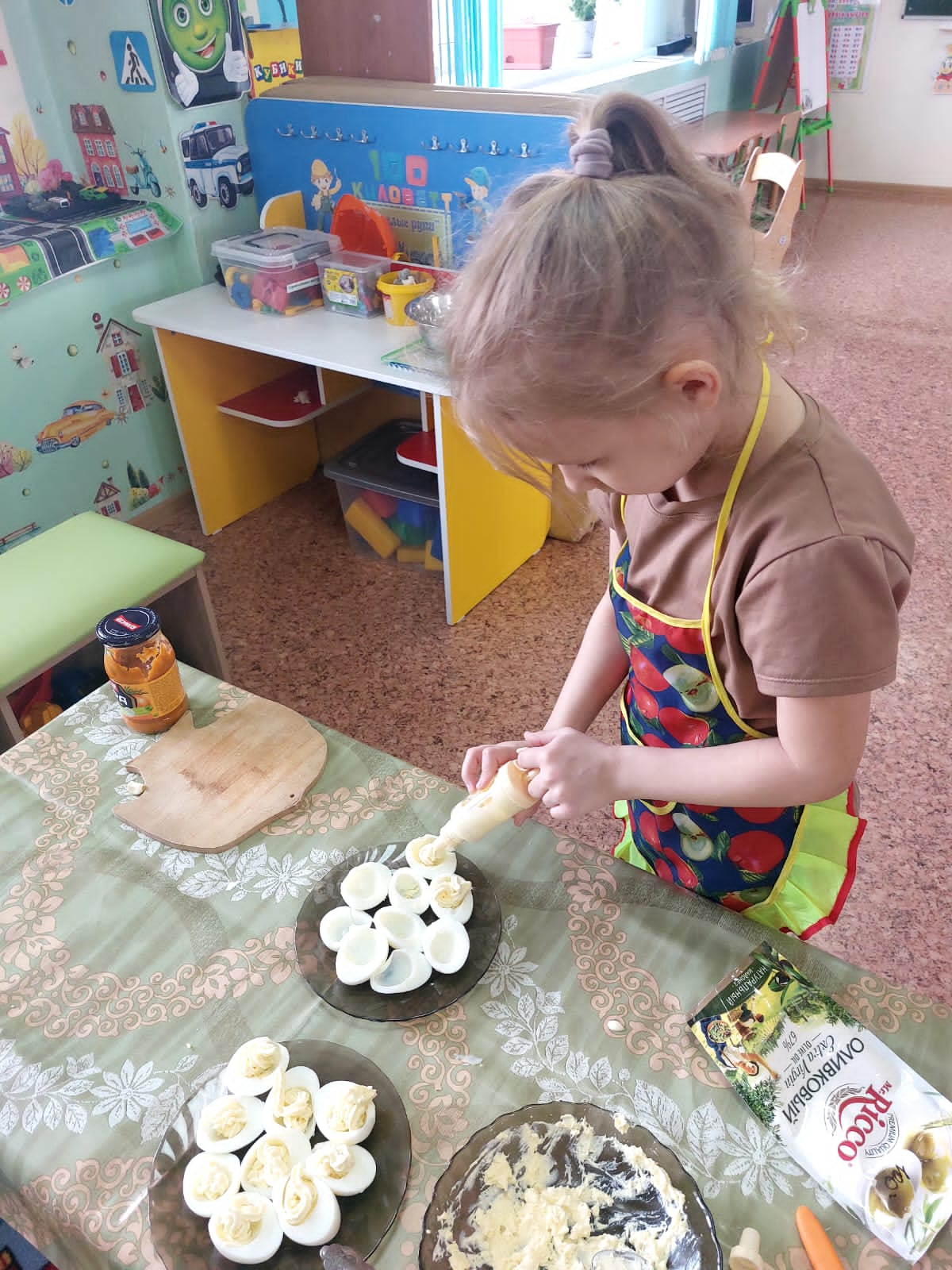 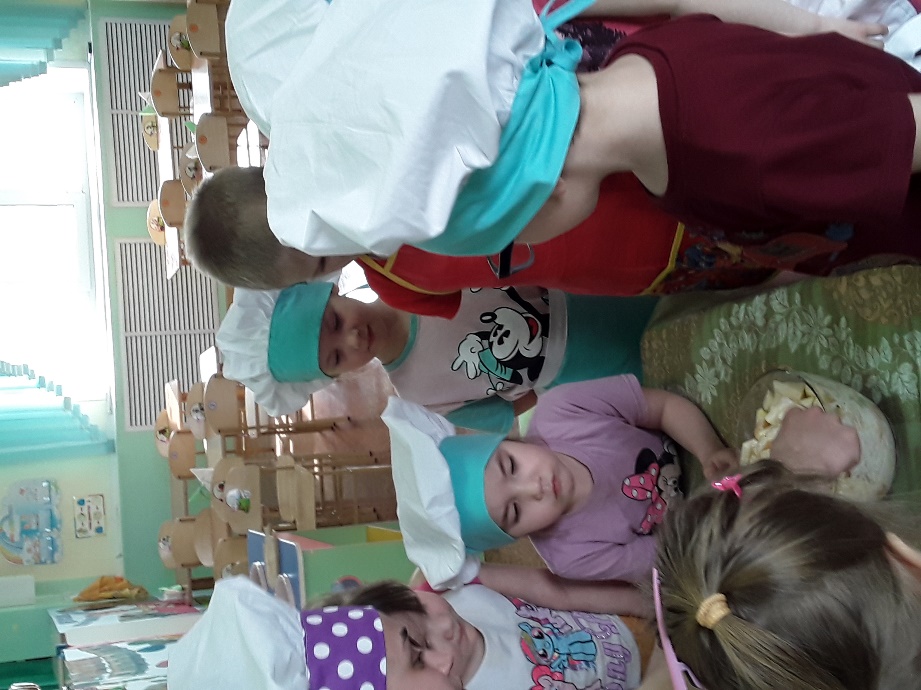 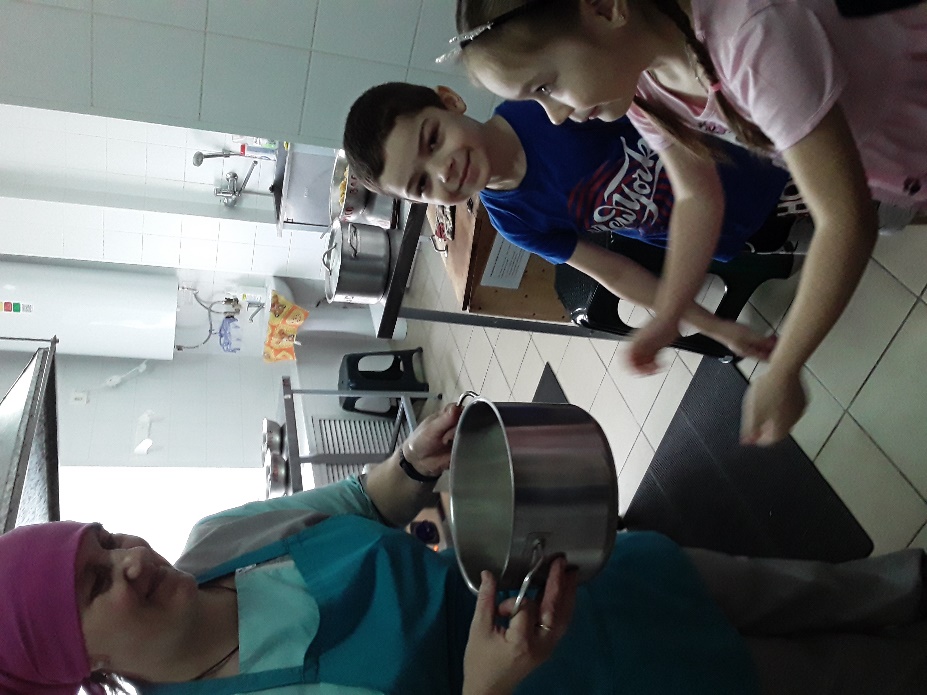 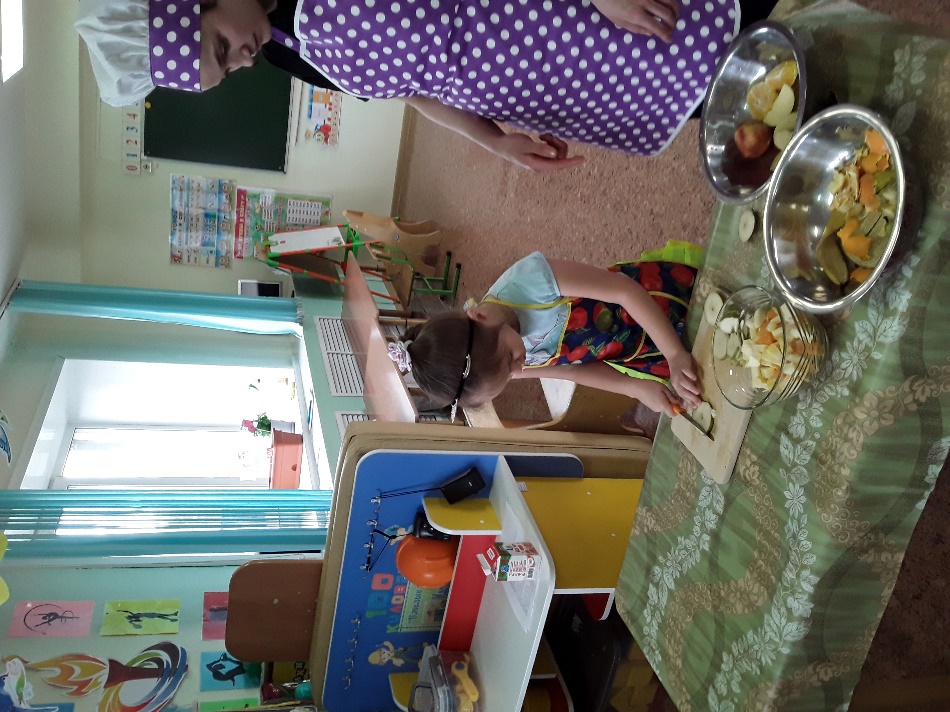 Трудовой десант
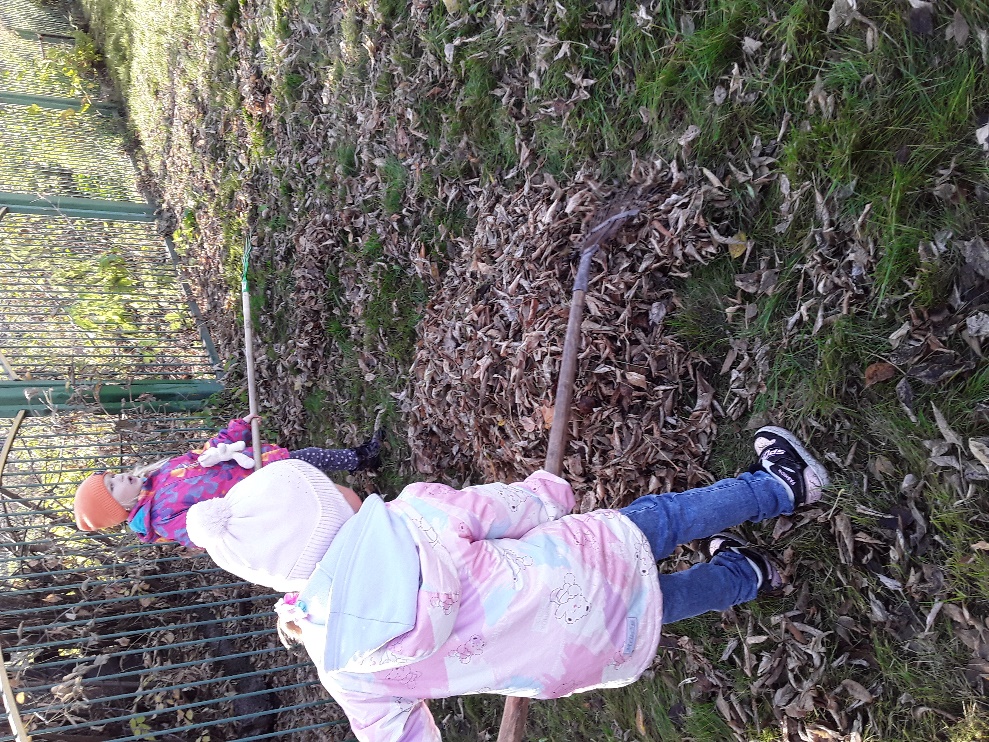 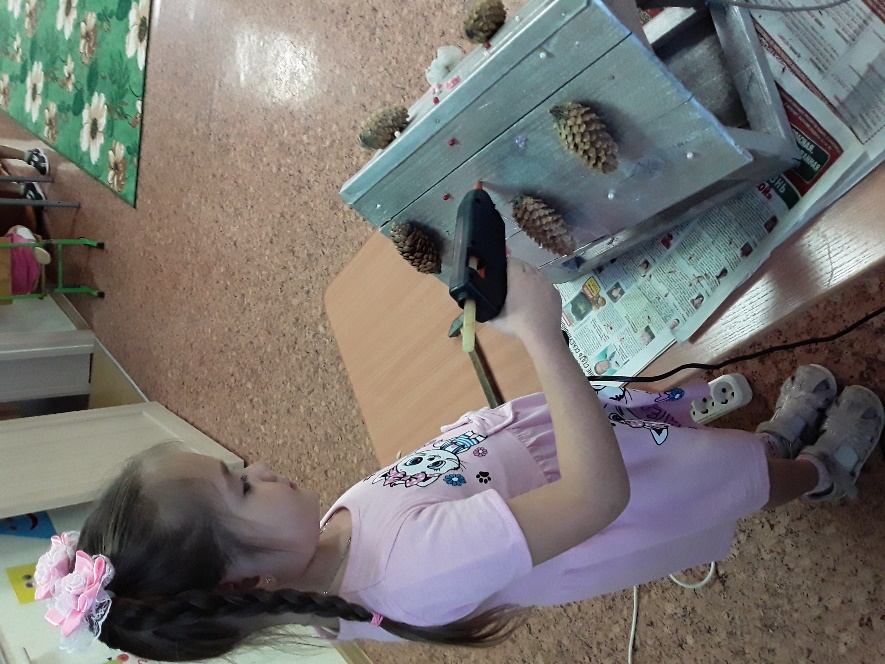 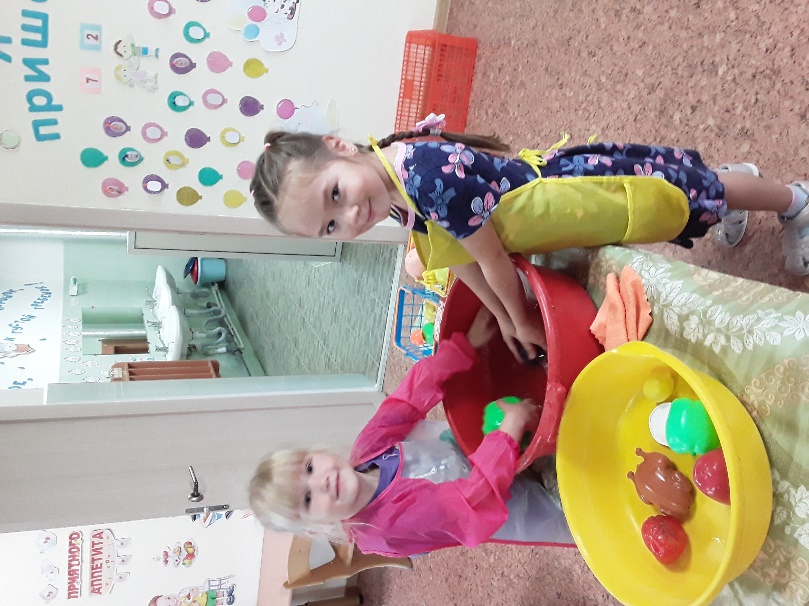 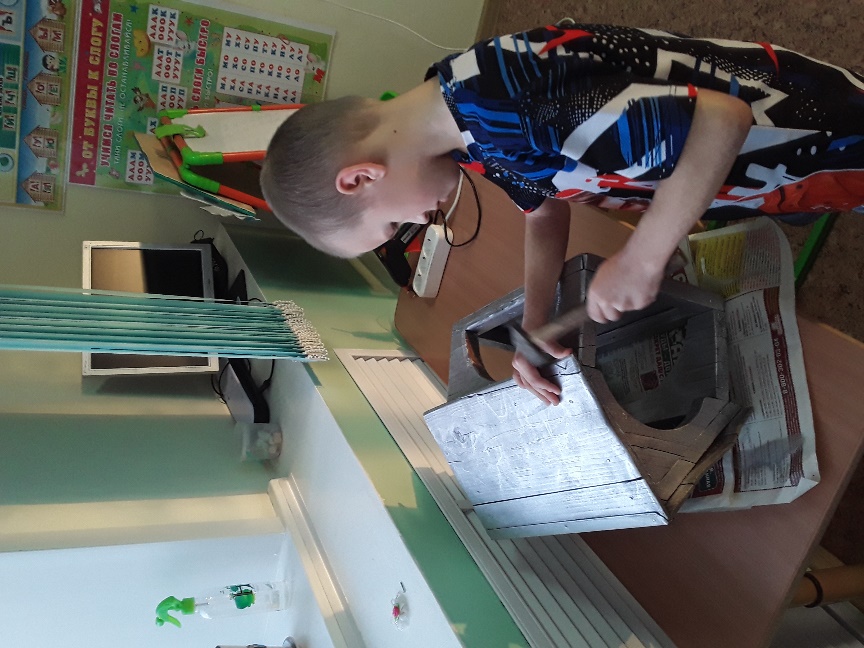 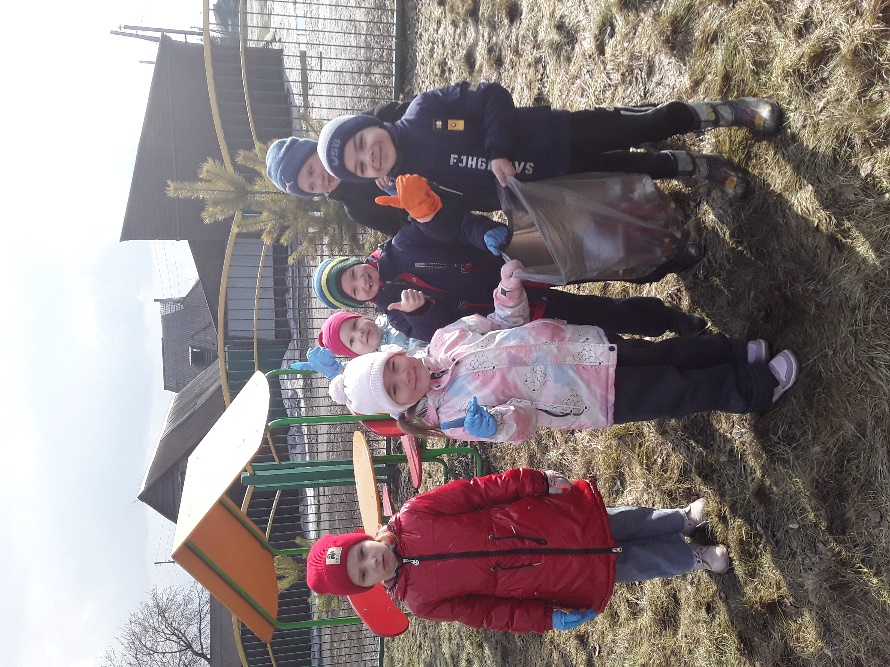 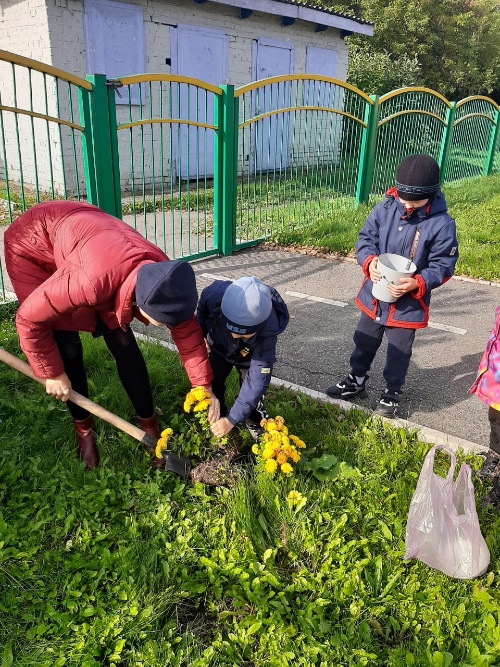 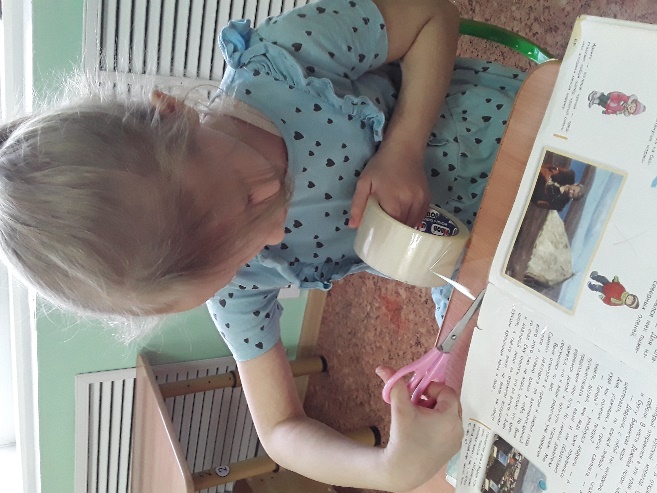 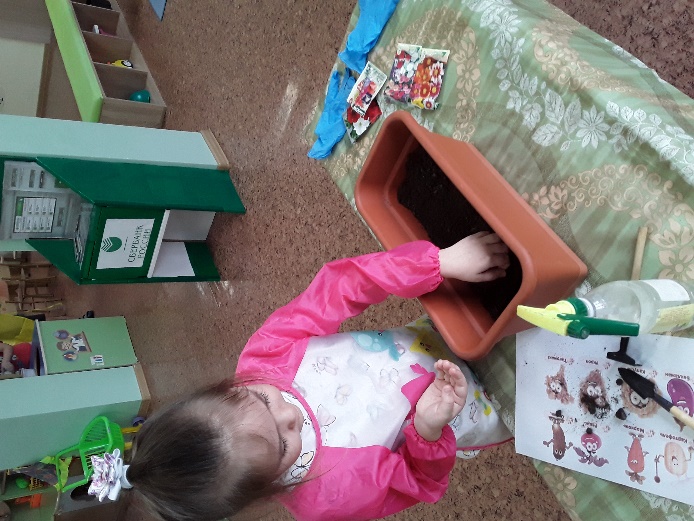 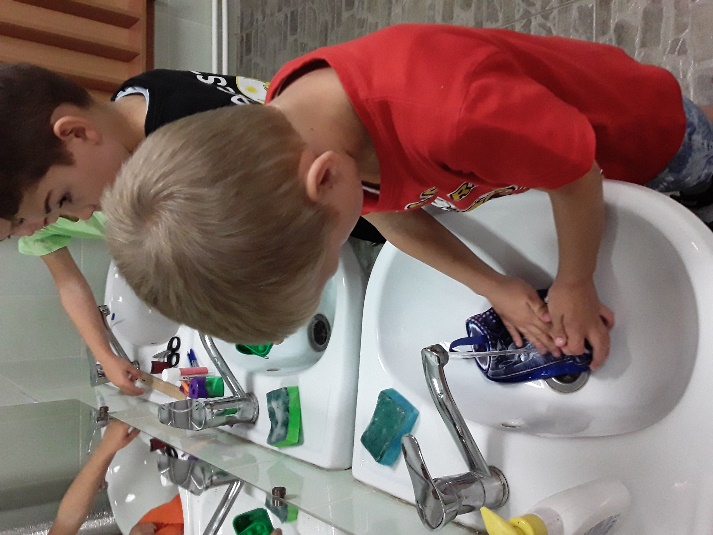 СПАСИБО ЗА ВНИМАНИЕ!